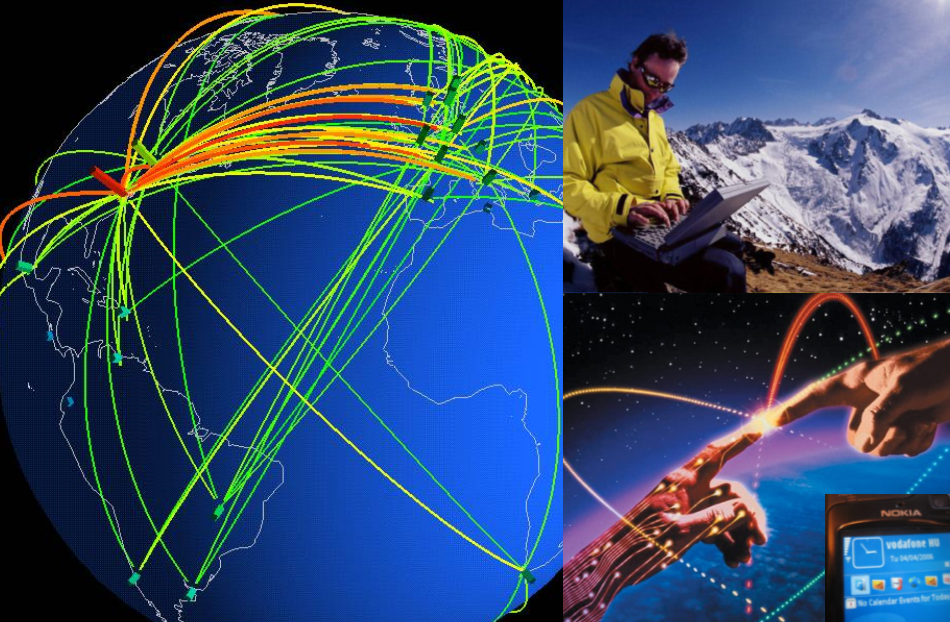 Špeciálna základná škola s VJM, Hviezdoslavova 24, Rimavská Sobota
Magyar  Tannyelvű Speciális Alapiskola Rimaszombat
HÁLÓZATOK
Informatika
Praktická škola
2019/2020
Špeciálna základná škola s VJM, Hviezdoslavova 24, Rimavská Sobota

Magyar Tannyelvű Speciális Alapiskola Rimaszombat
HÁLÓZATOK

Informatika

Praktická škola – Készségfejlesztő Szakiskola

2019/2020
Mi a hálózat?

kettő vagy több egymással  összekapcsolt számítógép
Az egymással összekötött számítógépek között ……………… van.
adatforgalom
Miért van szükség hálózatra?
fájlok megosztása (dokumentumok, képek...)
 perifériák megosztása (nyomtatók, szkennerek...)
internet megosztása
megbízhatóság növelése 
  (rendszergazda-felhasználók jogosultsága)
Kinek van szüksége hálózatra?
munkahelyeknek, iskoláknak, irodáknak
kereskedéseknek, áruházaknak
családoknak (ahol több számítógép van)
A hálózatok megvalósításához, 
a számítógépeken kívül szükség van:
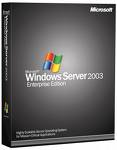 A hálózatot kezelni tudó operációs rendszerre
Pl: Novell NetWare, Windows NT, Windows Server 2003, UNIX és Linux
A számítógépekhez a hálózaton érkező jelek    fogadására alkalmas berendezésre
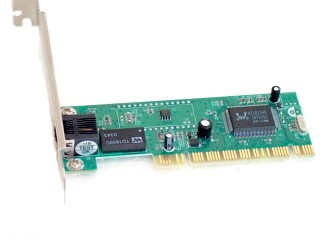 Pl: hálózati kártya, hálókártya
A hálózati jelek továbbítására alkalmas átviteli közegre
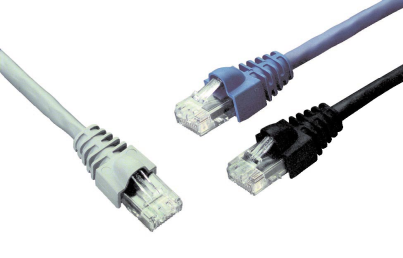 Pl: kábel, rádiófrekvencia, mikrohullám, stb.
A jelek erősítésére, a különböző hálózatok illesztésére
   alkalmas berendezésekre
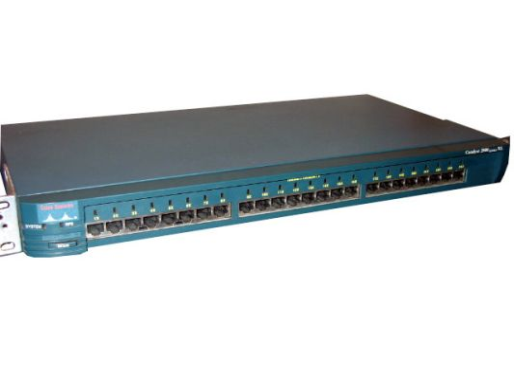 Pl: kapcsoló elemek  (Hub,  Switch, Router)
HÁLÓZAT
egyenrangú hálózat
nem egyenrangú hálózat
A kapcsolódó gépek között van olyan, amelyik kitűntetett jogosultságokkal rendelkezik
Minden kapcsolódó gép ugyanolyan jogosultságokkal rendelkezik
A hálózatban összekötött számítógépeket HOSToknak nevezzük.
A Windows XP egyenrangú hálózat kialakítására alkalmas
A számítógépeket összekötjük, így az információ továbbítása 
számítógép-hálózatokon keresztül zajlik.
A hálózat legtöbbször egy központi számítógépből és a hozzá kapcsolódó munkaállomásokból áll.
A központi számítógépet szervernek nevezzük.
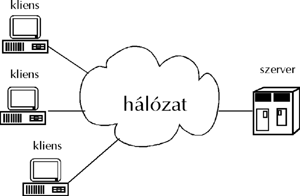 A munkaállomást  kliensnek nevezzük.
A munkaállomás lehet a hagyományos értelemben vett személyi számítógép vagy az úgynevezett terminál.
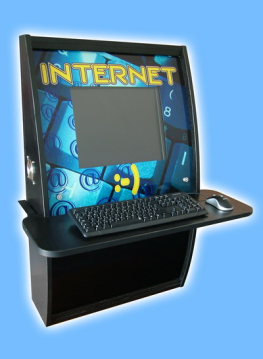 Terminál
Önállóan nem tud dolgozni,  csak ha kapcsolódik a szerverhez  
(Nincsenek saját erőforrásai)
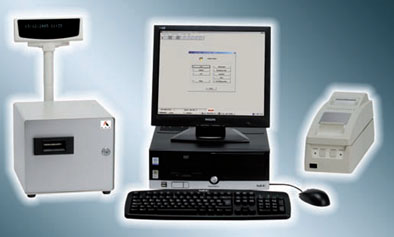 Személyi számítógép
Tud önállóan dolgozni. A szervert legtöbbször csak adattárolásra használja.
(Vannak saját erőforrásai)
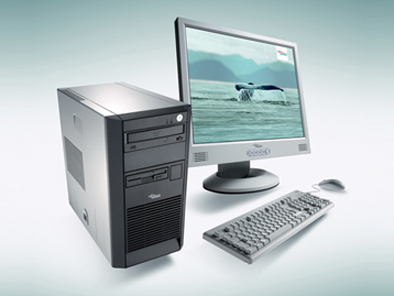 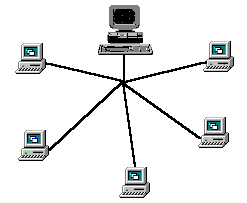 ?
?
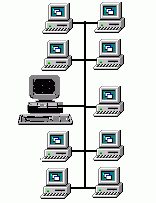 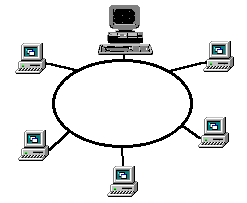 kliens
szerver
munkaállomás
központi számítógép
Hálózatok méretei
Hálózatok osztályozása kiterjedtségük szerint
Személyi hálózatok, más néven PAN (Personal Area Network)
 - Pl. mobiltelefon-számítógép(laptop) összekapcsolása
Helyi hálózatok, más néven LAN (Local Area Network)
 - Pl. iroda, számítógépterem
Városi hálózatok, vagy MAN (Metropolitan Area Network)
 - Pl: Városi kábeltévé
Kiterjedt hálózatok, vagy WAN (Wide Area Network)
 - Pl: Internet
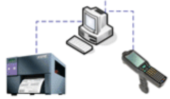 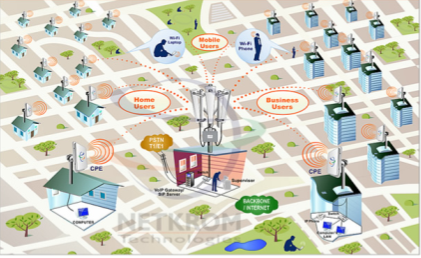 PAN
MAN
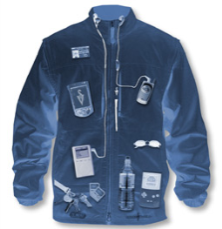 LAN
WAN
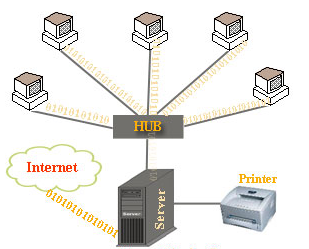 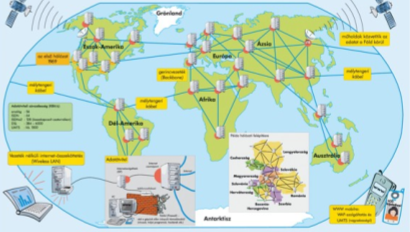 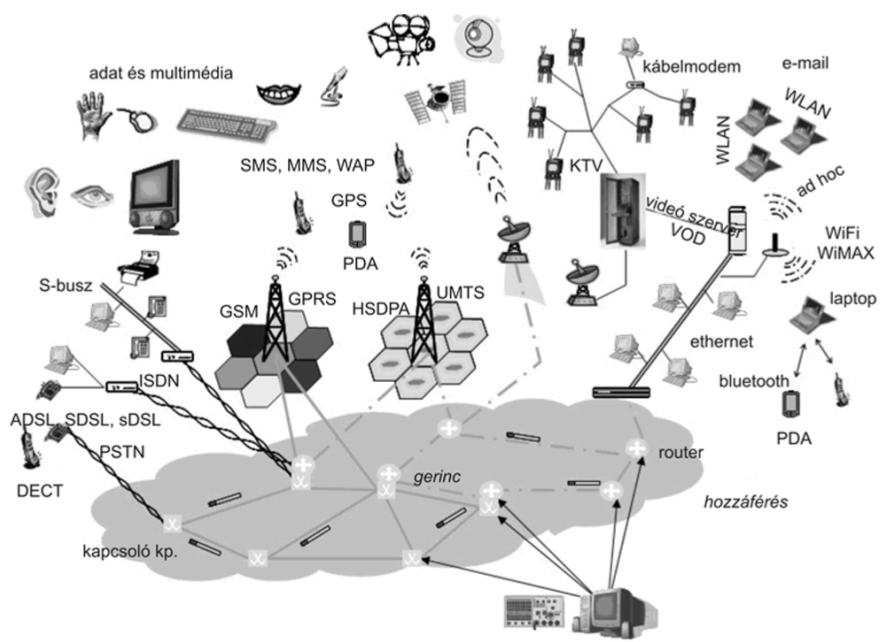 Hálózati topológia
A számítógépek fizikai összekötésének rendszerét hálózati topológiának nevezzük
A hálózat felépítését, topológiáját a kábelek elrendeződése, a csomópontok fizikai elhelyezkedése határozza meg. Ez a "hálózat alakja".
Legelterjedtebb topológiák:
1.
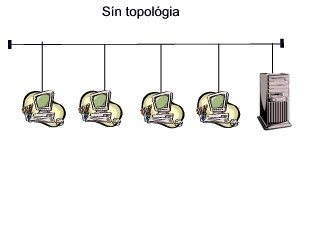 A rendszer a karácsonyfaizzókhoz hasonlóan működik. Kábelszakadáskor az egész hálózat működésképtelenné válik.
Hálózati topológia
A számítógépek fizikai összekötésének rendszerét hálózati topológiának nevezzük
A hálózat felépítését, topológiáját a kábelek elrendeződése, a csomópontok fizikai elhelyezkedése határozza meg. Ez a "hálózat alakja".
Legelterjedtebb topológiák:
2.
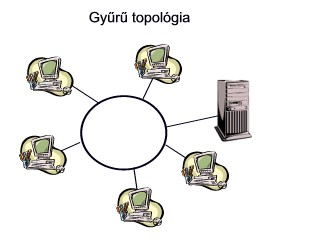 A csomópontok zárt láncot alkotnak.
Az adatok csak egy irányba mehetnek.
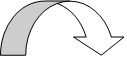 Hálózati topológia
A számítógépek fizikai összekötésének rendszerét hálózati topológiának nevezzük
A hálózat felépítését, topológiáját a kábelek elrendeződése, a csomópontok fizikai elhelyezkedése határozza meg. Ez a "hálózat alakja".
Legelterjedtebb topológiák:
3.
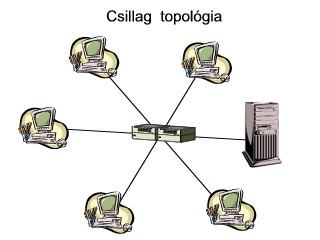 Biztosabb, de drágább megoldás. 
Kábelszakadásnál csak 1 gép áll le.
Hálózati topológia
A számítógépek fizikai összekötésének rendszerét hálózati topológiának nevezzük
A hálózat felépítését, topológiáját a kábelek elrendeződése, a csomópontok fizikai elhelyezkedése határozza meg. Ez a "hálózat alakja".
Legelterjedtebb topológiák:
Minden számítógép csak egy útvonalon érhető el.
A kábelszakadás egy egész alhálózatot tönkretehet.
4.
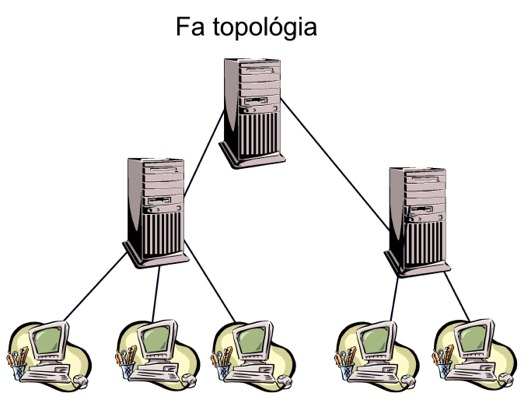 Hálózatok osztályozása 
az átviteli közeg típusa szerint:
vezetékes hálózat
vezeték nélküli hálózat
WLAN (wireless LAN)
rádióhullámot használ
A legnépszerűbb WLAN szabványcsalád a WiFi
Hálózati modellek
A hálózati modelleket a hardver- és szoftverelemek együttesen határozzák meg. 
A három legjelentősebb modell:.
KLIENS-SZERVER MODELL Ügyfél-Kiszolgáló
A szolgáltatást kérő programot kliensnek nevezzük, azt a programot pedig, amelyik a szolgáltatást nyújtja szervernek
Pl. egy böngészőt tekinthetünk kliens programnak, amely szolgáltatásokat kér egy másik számítógépen futó webszervertől
HOST-TERMINAL MODELL Vendéglátó-Terminál
Azt a számítógépet, amely az elérhető adatokat tárolja hostnak, míg az információt lekérő gépet távoli terminálnak nevezzük
A hálózatot egyforma gépek alkotják.
Pl. Érintőképernyős Internet terminál
PEER TO PEER MODELL
Mindenki szerver és munkaállomás egyszerre, az egyes perifériák minden felhasználó számára hozzáférhetőek.
Az adatok több helyen tárolhatóak.
Pl: Windows XP
HÁLÓZAT
egyenrangú hálózat
nem egyenrangú hálózat
A kapcsolódó gépek között van olyan, amelyik kitűntetett jogosultságokkal rendelkezik
Minden kapcsolódó gép ugyanolyan jogosultságokkal rendelkezik
PEER TO PEER MODELL
KLIENS-SZERVER MODELL
HOST-TERMINAL MODELL
A Windows XP egyenrangú hálózat kialakítására alkalmas
HÁLÓZAT MÉRETEI 
SZERINT
PAN
LAN
MAN
WAN
HÁLÓZATI TOPOLÓGIA SZERINT
ÁTVITELI KÖZEG SZERINT
CSILLAG
VEZETÉK NÉLKÜLI
SÍN
HÁLÓZATI MODELLEK SZERINT
VEZETÉKES
GYŰRŰ
FA
HOST-TERMINÁL
PEER TO PEER
KLIENS-SZERVER